Міський
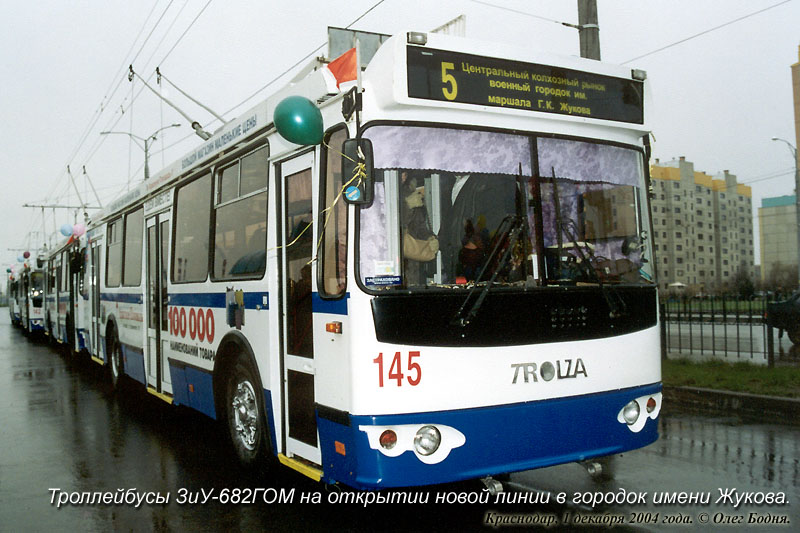 маневрений; 
значний забруднювач атмосфери;
забезпечує функціонування населеного пункту;
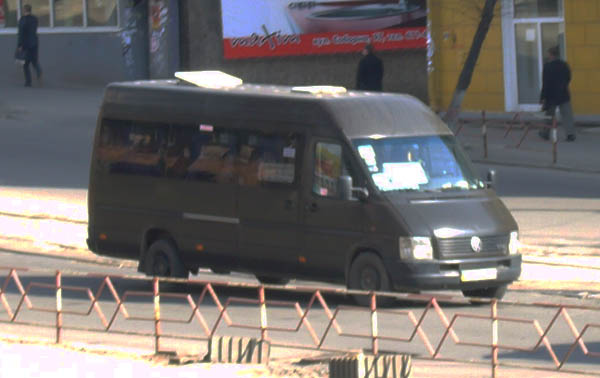 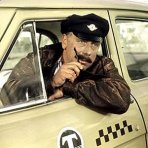 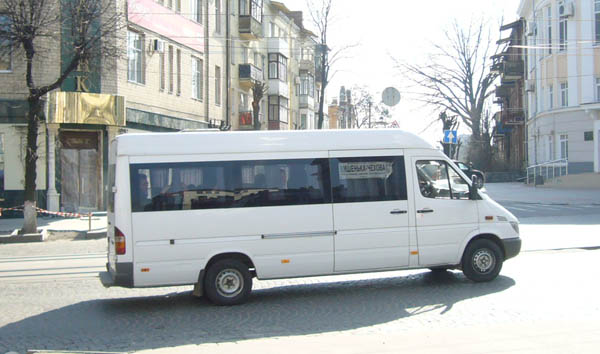 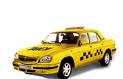 Гужовий
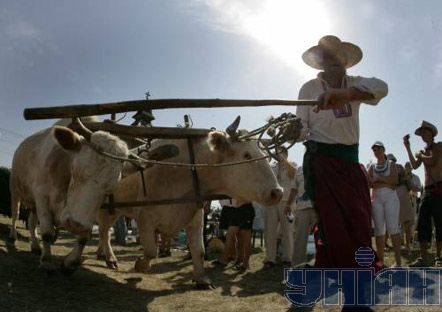 Транспорт особливого призначення
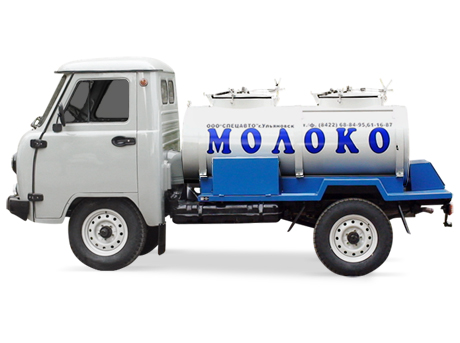 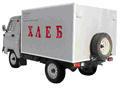 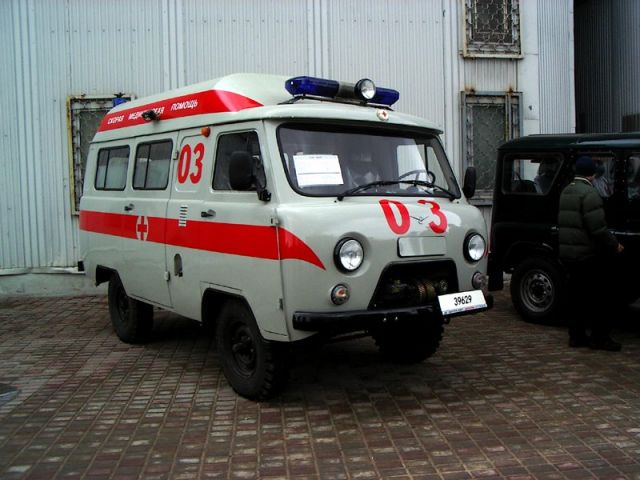 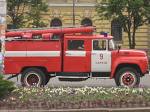